Course PhD Supervision
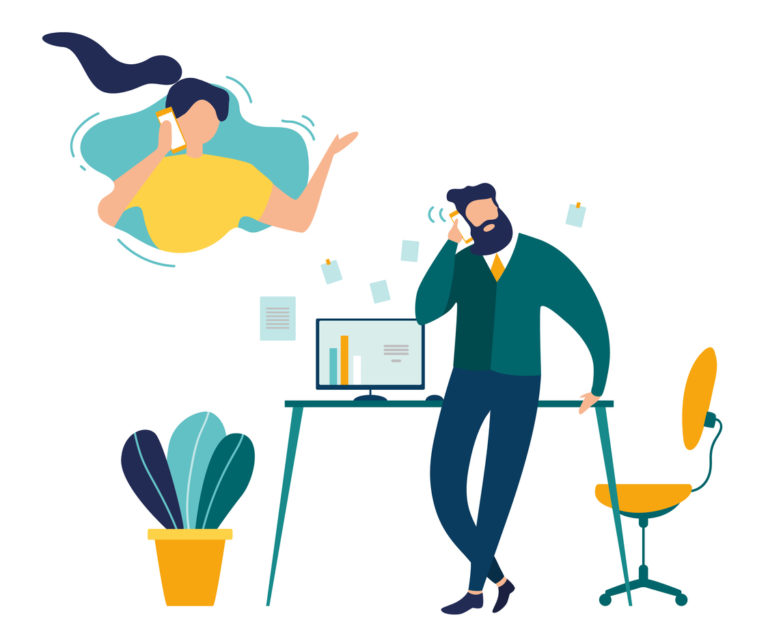 Pirjo NikanderTampere University
1
Filling a definite need
An increasing demand for new, more networked, online resources for researchers at PhD, post-doctoral and more senior levels across disciplines.
Doctoral education in a transition point between older master- apprentice –model and a mixed model that also include formal training and shared supervisory responsibilities.
EUA-CDE survey
[Speaker Notes: When asked to list 3-4 top topics important to doctoral education, the quality of supervision gets most mentions across European universities..]
Course format
PhD supervision training practice remains heterogeneous across European universities. 
Course on PhD supervision was designed as a malleable resource bank that can be tailored towards various local and national needs. Not “one size fits all”
Built around 6 short videos, assignments, peer group discussions, key readings, and exercices
4
Part 1: Introduction to doctoral education and supervision (at your university)
Focus on the local guidelines, best practices, rights and responsibilities of all parties
Local teacher/fascilitator collects local materials to make sure participants know the frame and regulations
Experts from the library, data management, ethics boards, career training and HR can be invited to help broaden the scope beyond pedagogics.
5
Part 2: Personal development in supervision
Support the self-orientated personal development process as the PhD supervisor
Peer group discussions central: dealing with challenges & coming up with solutions through case work
Provides supporting examples of modes of feedback, group supervision and shared supervision.
6
Part 3: Regional collaboration in doctoral education
Practices and examples in cross-organisational collaboration 
Encouraging workshop-based outreach to the non-academic sector, business and non-academic supervisors
Supporting doctoral candidates in their career planning and with links to industry and society at large.
7
Implementation
Suitable for online and face-to-face training courses, as self-training material, and as a resource used collectively to spark informal conversation on supervision 
Expert teachers are invited to add local materials, and exercises according to goals and target groups
Credit allocation needs to be calculated case-by-case and a certificate template is provided for potential local use.
8